Премия
в области организации массовых мероприятий
«Золотая Легенда. Эпизод 3»
Название учреждения: МУК ДК «Победа», дп Удельная
Режиссер мероприятия: Кузенкова Юлия Александровна
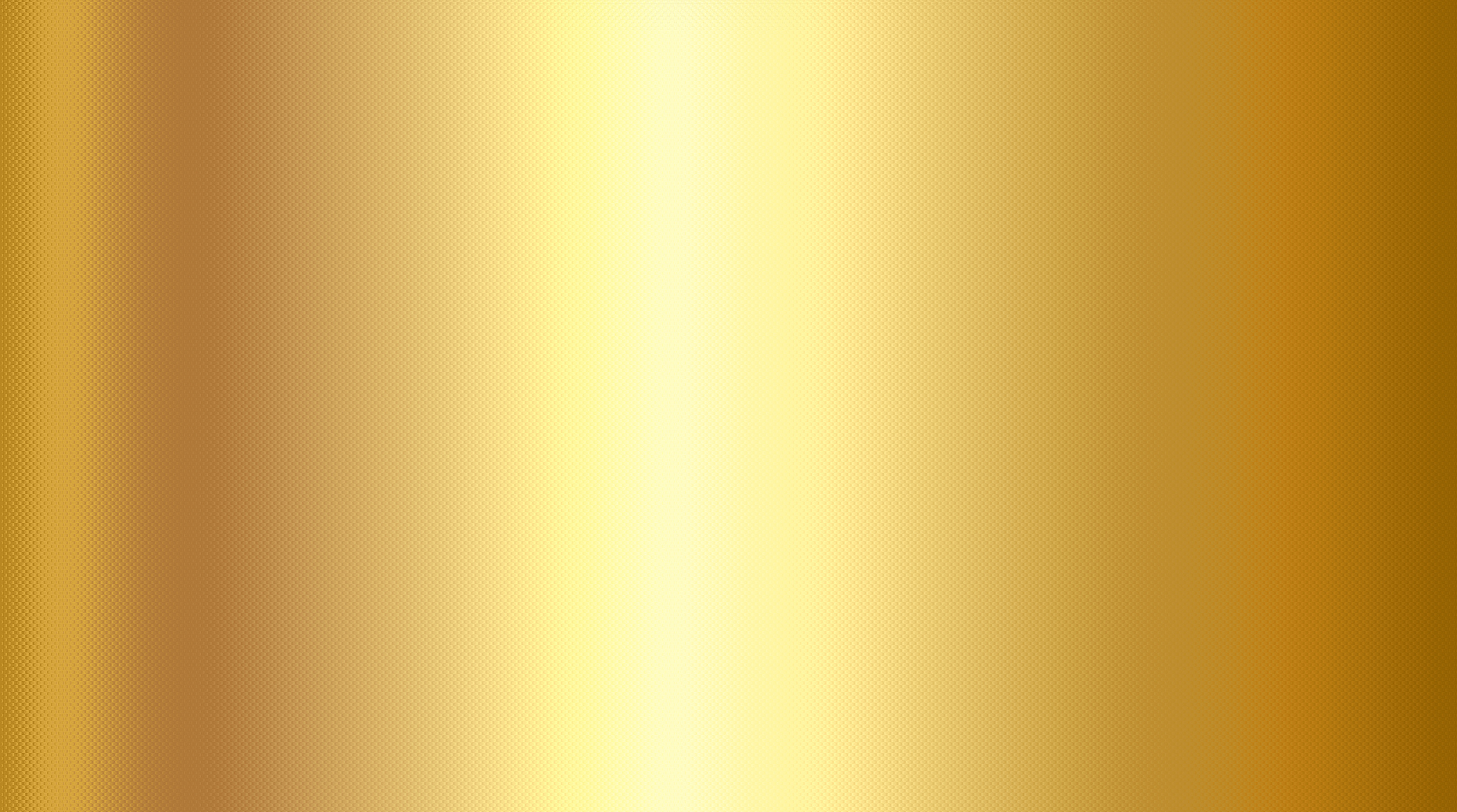 НАЗВАНИЕ ПРЕДСТАВЛЕНИЯ,
ДАТА И МЕСТО ЕГО ПРОВЕДЕНИЯ

Авторский спектакль «Костюм Отца»

10 мая, 11 мая, 21 мая 2025 года

Дворец культуры «Победа», дп Удельная
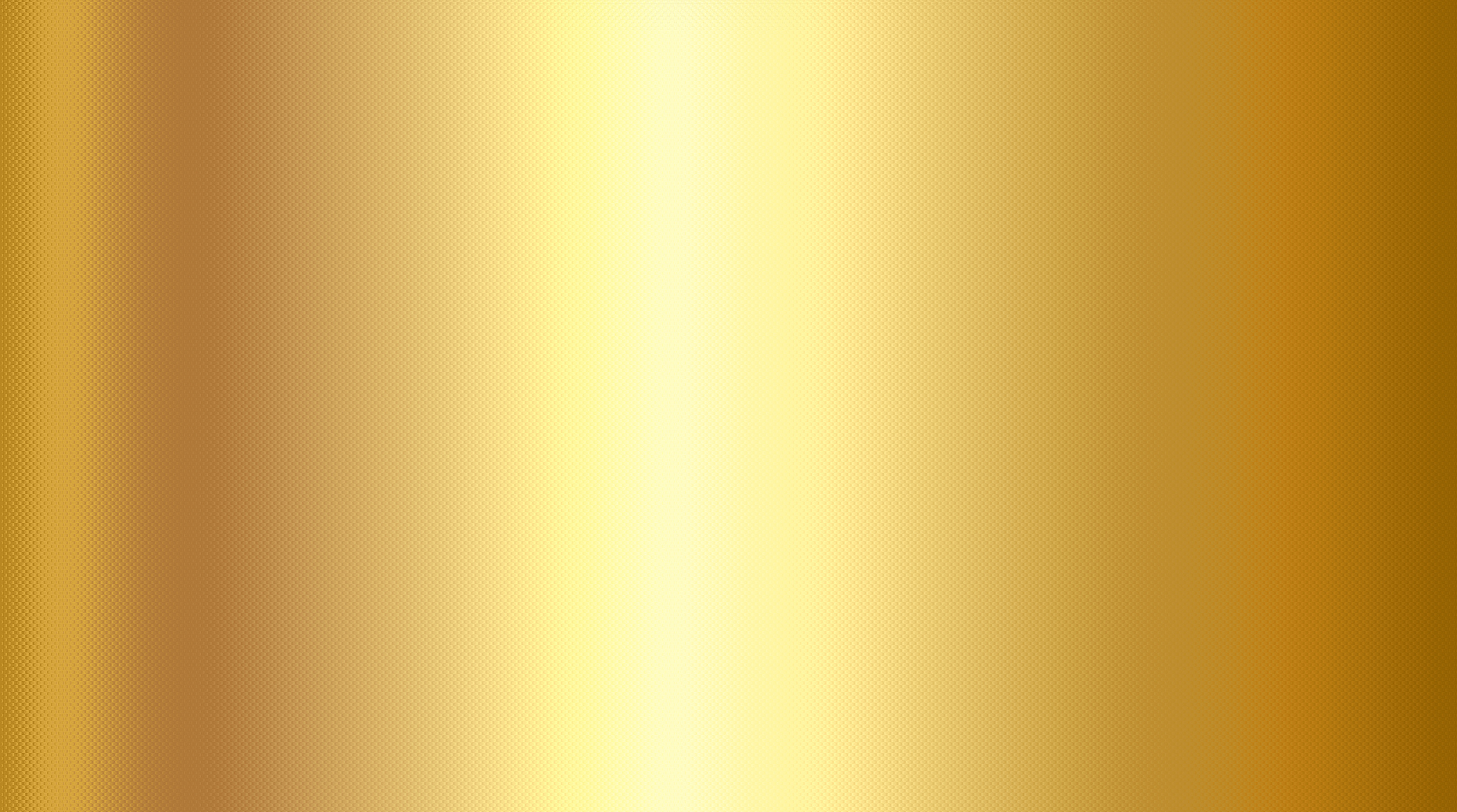 ЦЕЛИ, ЗАДАЧИ
Цели: воспитание патриотизма, развитие и сохранение семейных ценностей, любовь к родине, живой интерес к её богатой истории, взаимодействие разных поколений в сотворчестве, бережное сохранение памяти о подвигах героев ВОВ.

Задачи: 
1. Образовательные: передача исторической информации о ВОВ 
2. Развивающие: развитие творческих способностей, умение анализировать и понимать. 
3. Воспитательные: формирование нравственных качеств, сопереживание и понимание трагизма ВОВ. 
4. Сохранение памяти: память о войне и ее героях не должна быть забыта будущими поколениями
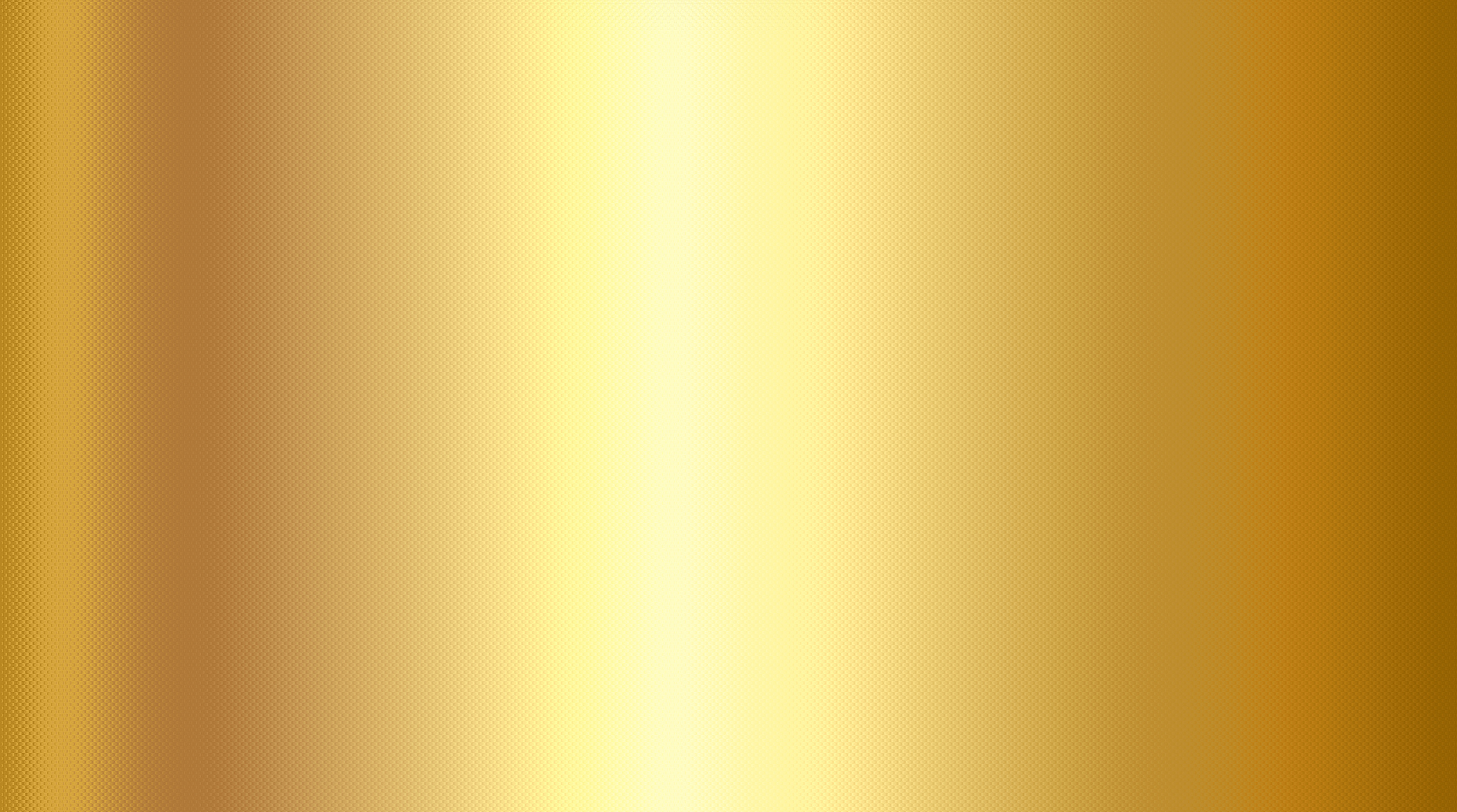 ОПИСАНИЕ,
ОСНОВНЫЕ МЫСЛИ,
ЗАЛОЖЕННЫЕ В ОСНОВУ МЕРОПРИЯТИЯ
Авторский проект, посвящённый 80-летию Победы советского народа против немецко-фашистских захватчиков. 
Короткие истории о Том времени.
Именно сейчас так важно вспомнить о наших предках, о наших героях которые были в каждой семье.
Как они прожили это время, что давало им силы, что вдохновляло и наполняло их сердца? Дети, женщины, мужчины - у каждого был свой путь свои переживания.
Кто же они, герои - титаны и в чем их сила ?
Костюм отца - это символ любви, веры и надежды.
Сюжет переносит зрителей в эпоху военных лет Великой Отечественной войны, но истории, звучащие в стихах и прозе, – это истории о жизни, любви и ценностях, которые существуют вне времени и объединяют людей всех эпох. 
В проекте приняли участие люди разных поколений - дети от 5 лет, подростки, молодежь, люди среднего поколения, пожилые люди, дети войны. 
Участники спектакля глубоко погрузились в историю 20 века - они изучали не только исторические события этого периода, но и узнавали ответы на разные темы:
бытовые нравы, музыку, стиль одежды, причёски, вкусы и нравственные ценности и качества советских людей. 
Актёры специально учились маршировать правильно носить военную форму, танцевать вальс, петь частушки, изучали танго 40х годов. Был подготовлен большой визуальный ряд фото, видео архивов этого периода, прочитано и изучено большое количество реальных истории от первых лиц. 
Каждый из участников проекта проживал на себе чувства, эмоции и суть жизни советского человека.
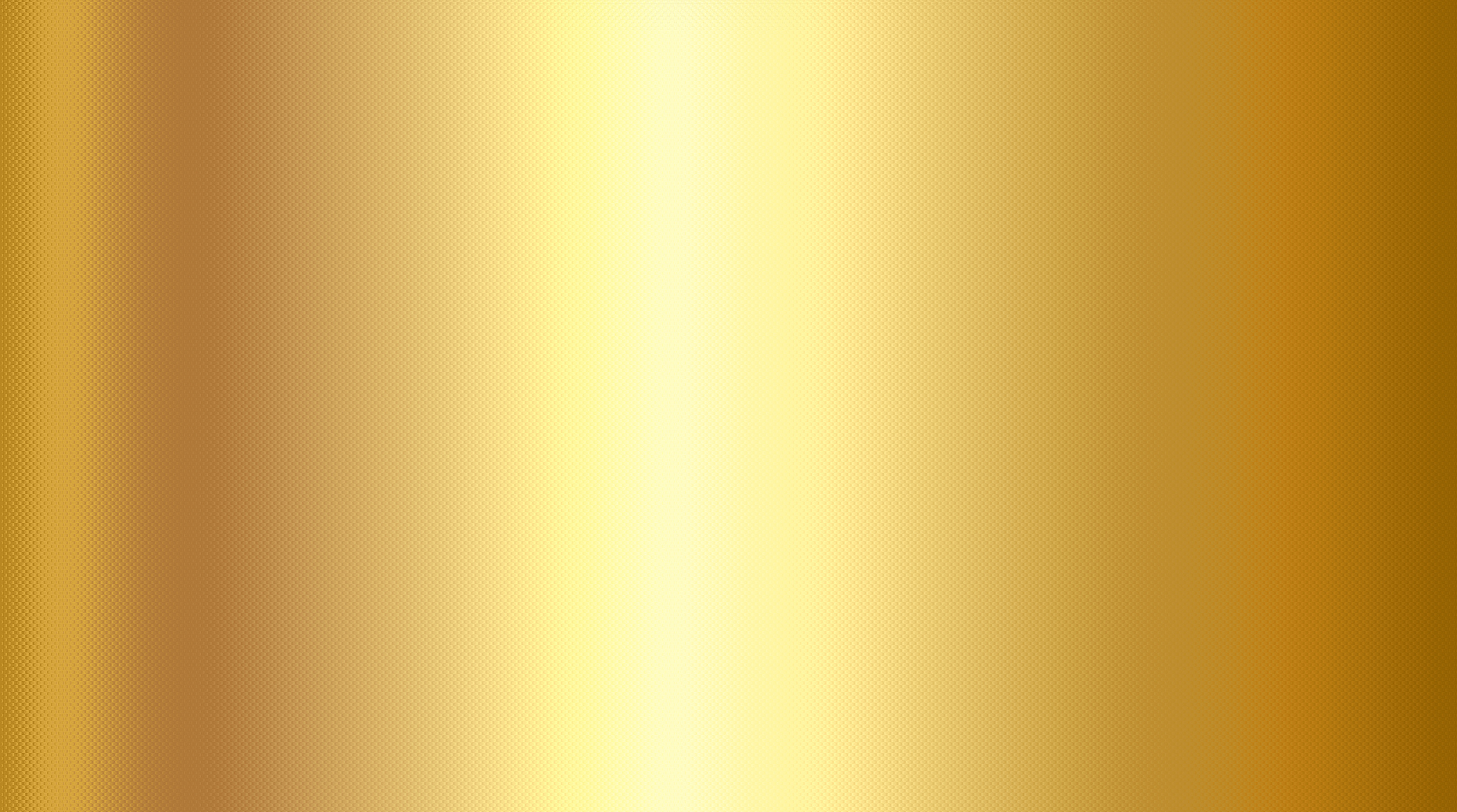 ЦИФРОВЫЕ ПОКАЗАТЕЛИ ПРОЕКТА:
КОЛИЧЕСТВО УЧАСТНИКОВ, ЗРИТЕЛЕЙ
И ДРУГИЕ КОЛИЧЕСТВЕННЫЕ ПОКАЗАТЕЛИ
Участники : 40 человек
Зрители: 700 человек

Спектакль был масштабно показан несколько раз:
 -  Спецпоказы для школьников из разных школ Раменского района
Общедоступные показы для всех зрителей в дни празднования Дня Победы. 

На показы были приглашены участники и ветераны СВО и их семьи, фронтовые волонтёры, а также подопечные БФ «Дари Свет», участвующие в сборе и отправке гуманитарной помощи в зону проведения СВО.
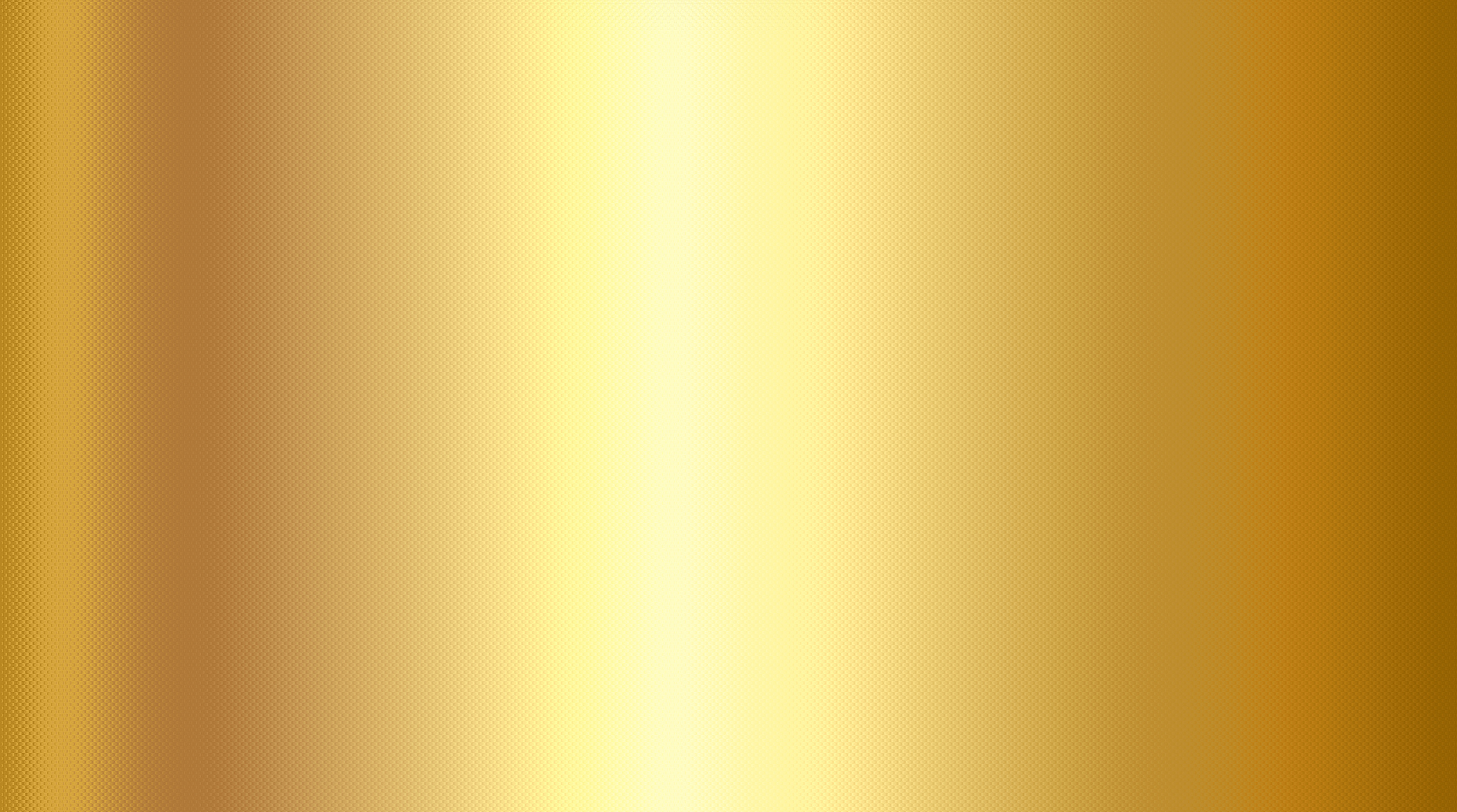 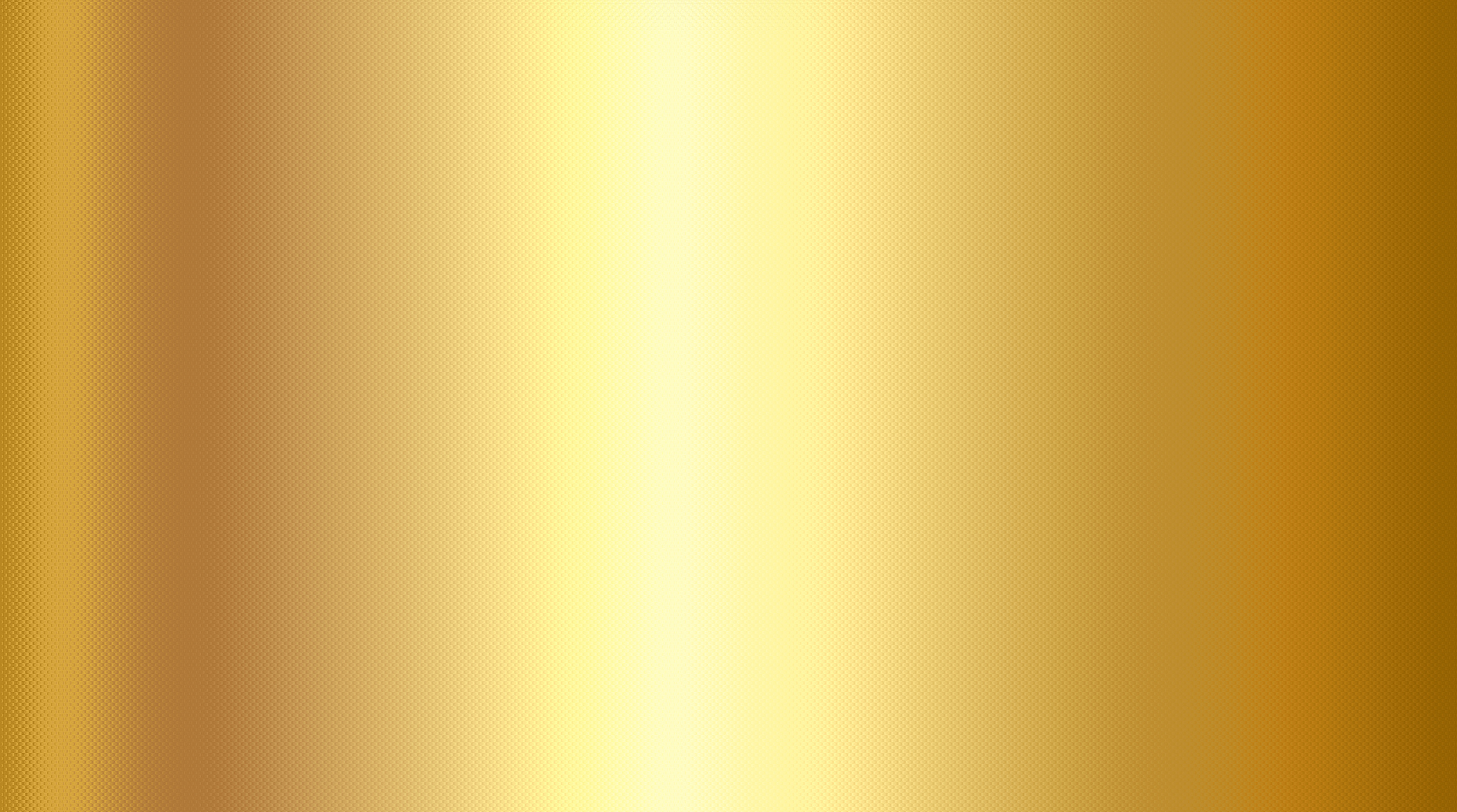 ЗАКЛЮЧИТЕЛЬНЫЕ КОММЕНТАРИИ
К ПРОЕКТУ
К показу спектакля была подготовлена выставка рисунков детской студии живописи "Матрешка" Руководитель Юлия Кузенкова. Юные художники готовили особые рисунки. Дети самостоятельно ставили тематические натюрморты посвященные их семьям, где через предметы рассказывали зрителям о своих прадедах. Созданы композиции о семейных подвигах во время ВОВ. Портреты солдат и весенние пейзажи, создавали особую атмосферу. 

Наш спектакль призывает зрителя помнить, что надо в любых условиях не только остаться человеком, но и сохранить веру, любовь, милосердие. Что подвиги как солдат, так и работников тыла не должны быть забыты. В нашей работе мы стремились показать , что кроме военных историй во времена ВОВ была и другая жизнь, которая помогала людям сохранять веру в будущее и надежду на скорое завершение войны, что в душах людей были не только страх и отчаяние, но также светлые чувства и маленькие радости, дававшие им силы.
Мы хотели показать как важно объединение людей ради общей цели. 
Что сила любви, веры и надежды преодолевает самые сложные испытания и всегда побеждает. .
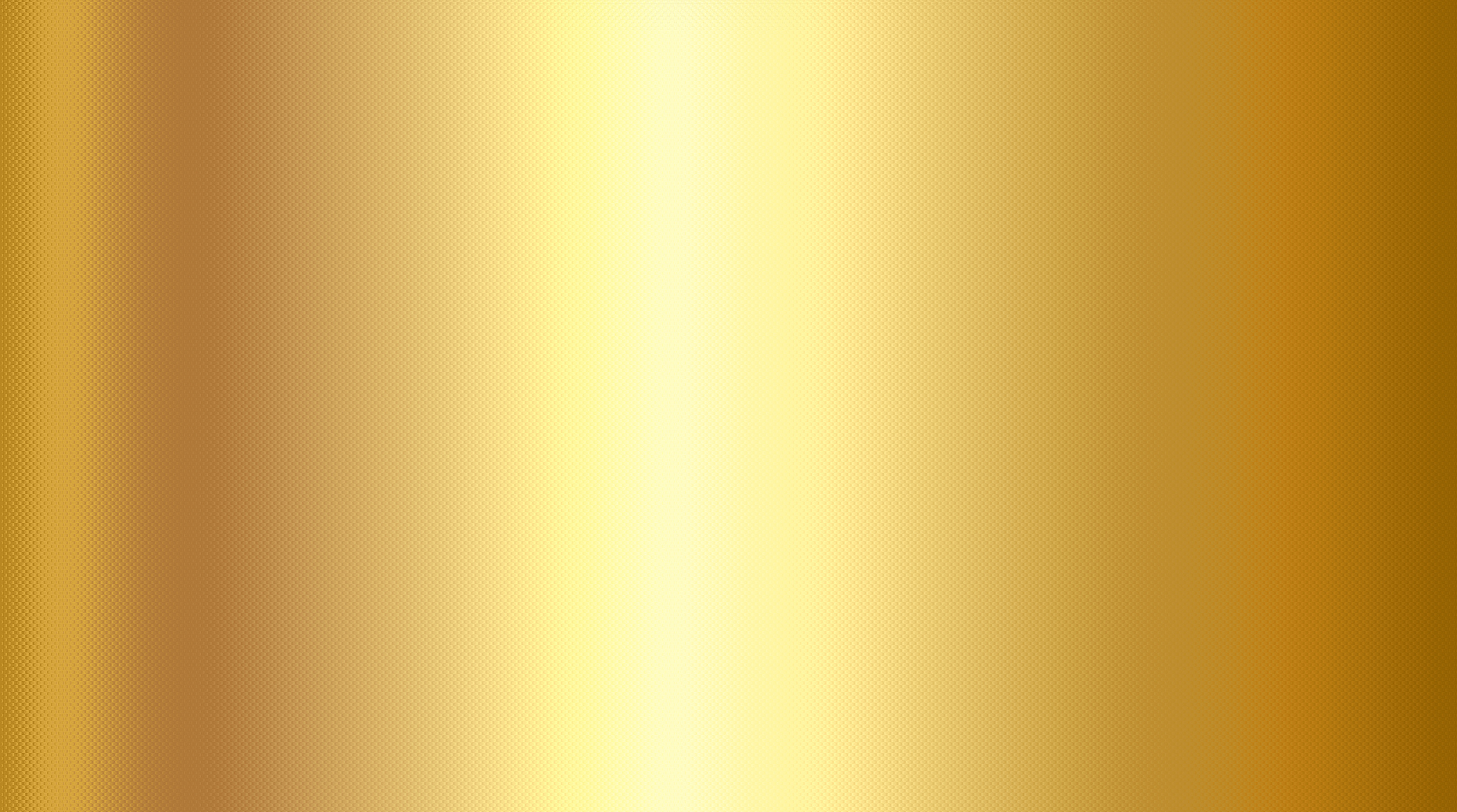 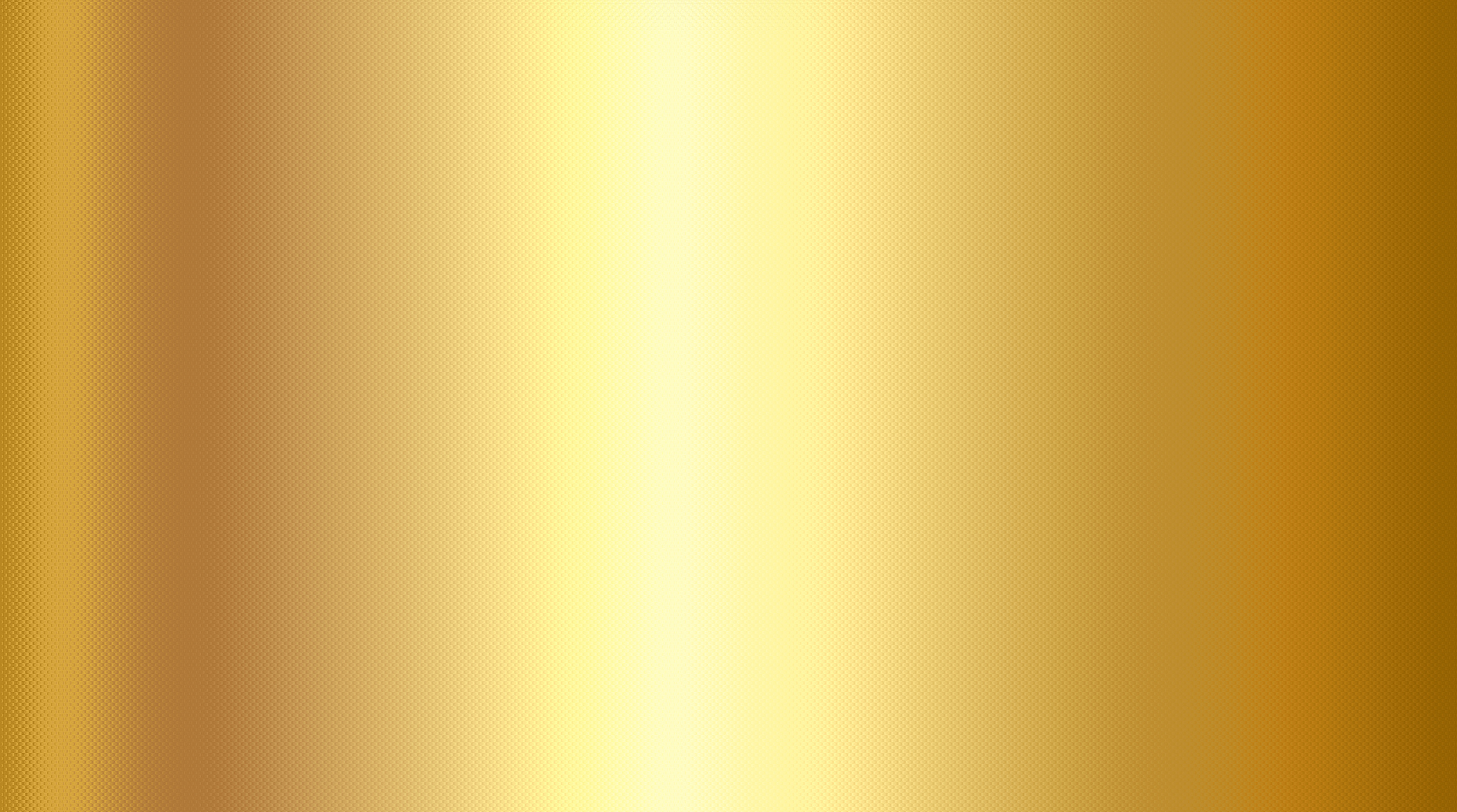 ЗАКЛЮЧИТЕЛЬНЫЕ КОММЕНТАРИИ
К ПРОЕКТУ
Один из отзывов:
На спектакли  студии "Матрёшкин чемодан" всегда иду с большим удовольствием, трепетом и предвкушением того, что будет что -то интересное.
"Костюм отца" смотрим два года подряд.
Это та постановка которую нужно показывать детям.
Некоторые этюды трогают до глубины души 🙏
Некоторые вызывают слезы.
А ещё погрузившись и проживая эти истории вместе с героями, понимаешь - какие мы счастливые!
Живём в относительно мирное время.
Видим как цветут сады, растут наши дети, мы сыты, обуты.
Дай Бог, чтобы и дальше так было.
Замечательный, сильный, душевный коллектив.
Я уже их не могу назвать актерами-любителями.
Это настоящие профессионалы, делающие свое важное дело.
Обогащая душу каждого, кто пришел к ним на спектакль ❤️
Юлия